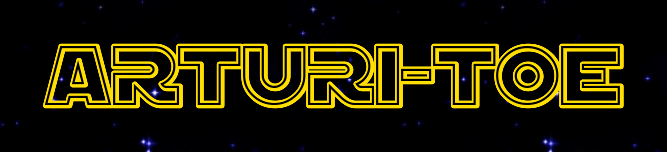 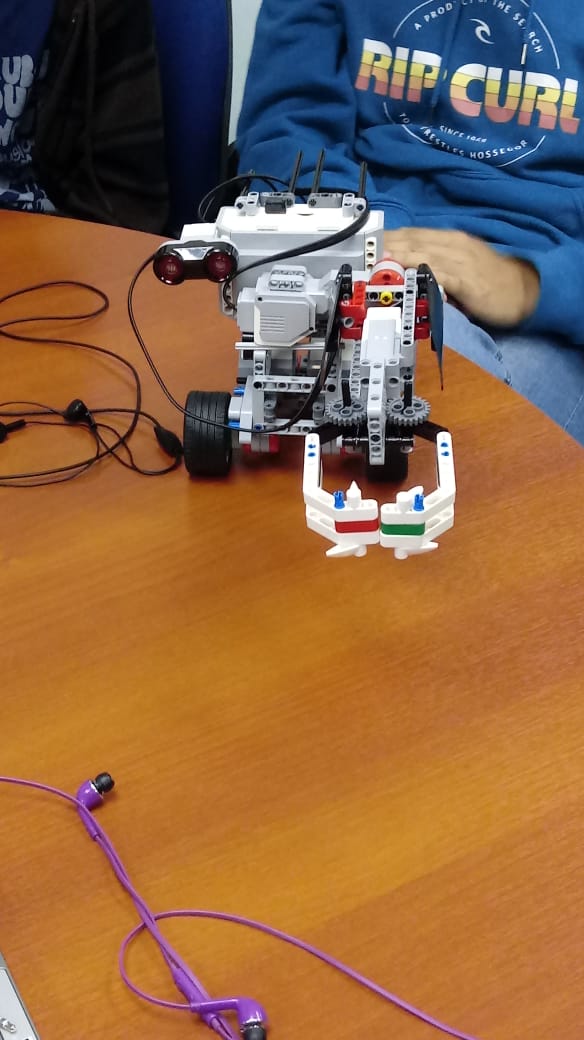 Integrantes:
Javier Mamani
Mauricio Mamani
Julio Rivera
Rodrigo Carvajal
Sebastian Lukich
EL ASCENSO .
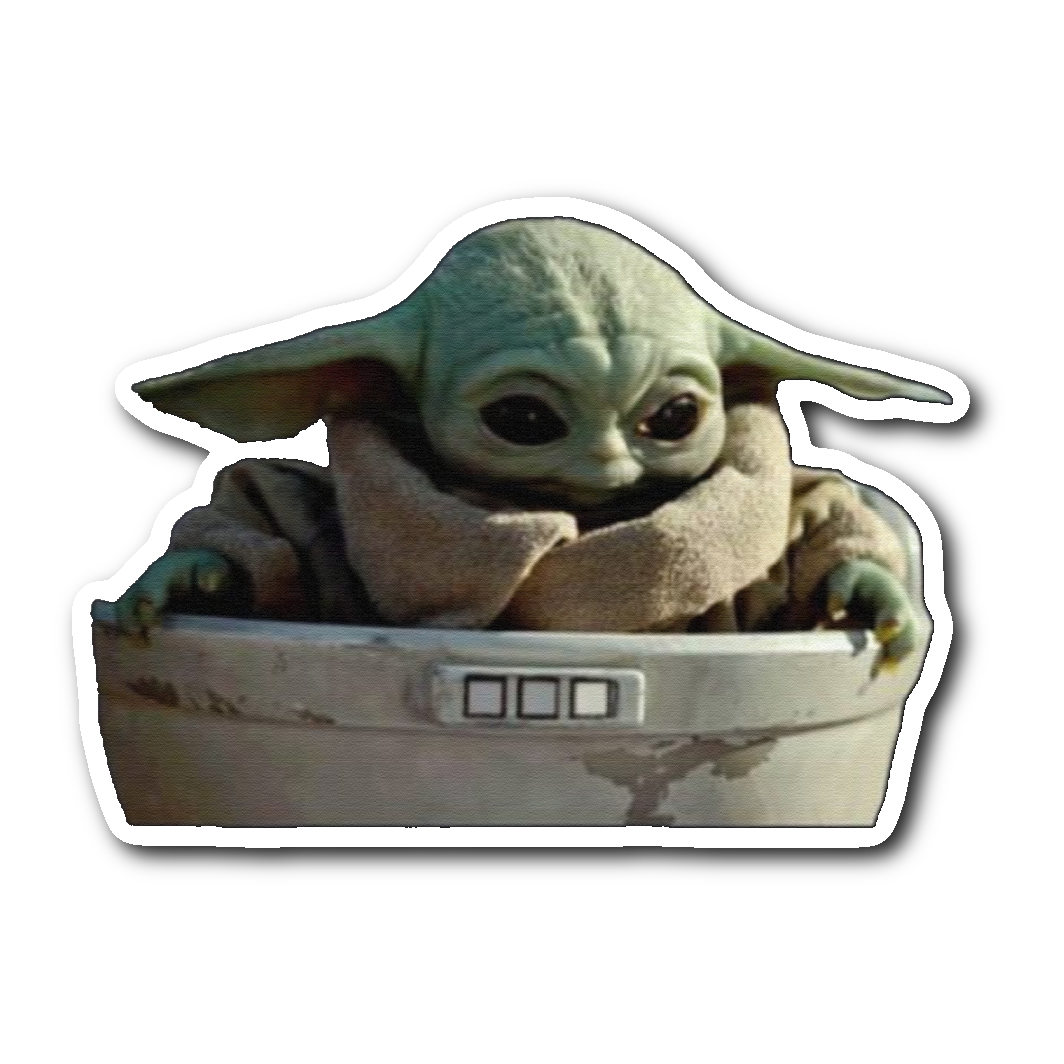 Asignatura: Proyecto I
Profesor: Ricardo Valdivia
Objetivo general
Construir un robot Lego que sea capaz de responder a las órdenes que le permitan cumplir las reglas del juego FLIP-TAC-TOE mientras es controlado a distancia.
Diseñar un modelo de robot.
Implementar un código en Python de controles de movimiento.
Habilitar la conexión remota para realizar interfaz de control del robot.
Realizar las pruebas y ejecución del robot.
Realizar el material de apoyo del proyecto.
Objetivos específicos
Carta Gantt
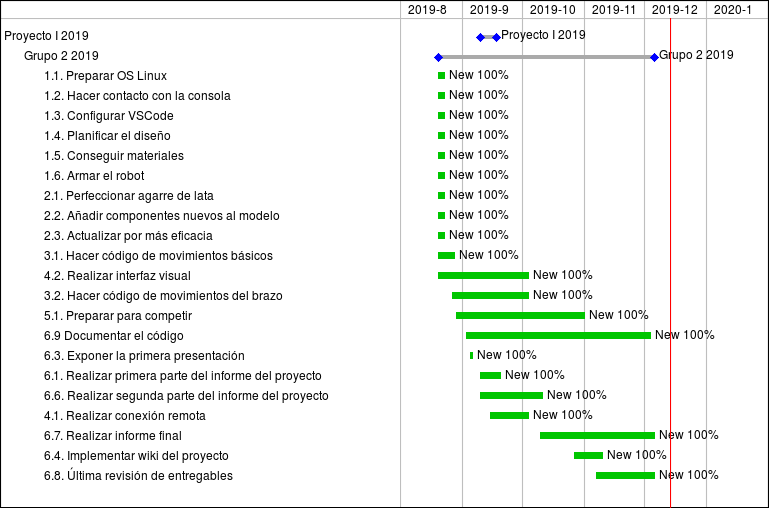 Especificaciones de requerimiento
Requerimiento funcional

Se requiere que el robot se acerque a una lata, la alce y pueda llevársela como carga.
Se requiere que el robot voltee la lata que carga consigo y la suelte en posición invertida en el suelo.
Se requiere que el robot juegue Flip-tac-toe.
Se requiere que el robot se pueda manipular remotamente usando interfaz gráfica.

     Requerimiento no funcional

Se requiere que el código del robot sea diseñado en lenguaje Python.
Se requiere que el robot sea armado sólo usando piezas Lego.
Se requiere que la lata del juego sea el modelo de lata de bebida más pequeño que se encuentre a la venta.
Arquitectura propuesta
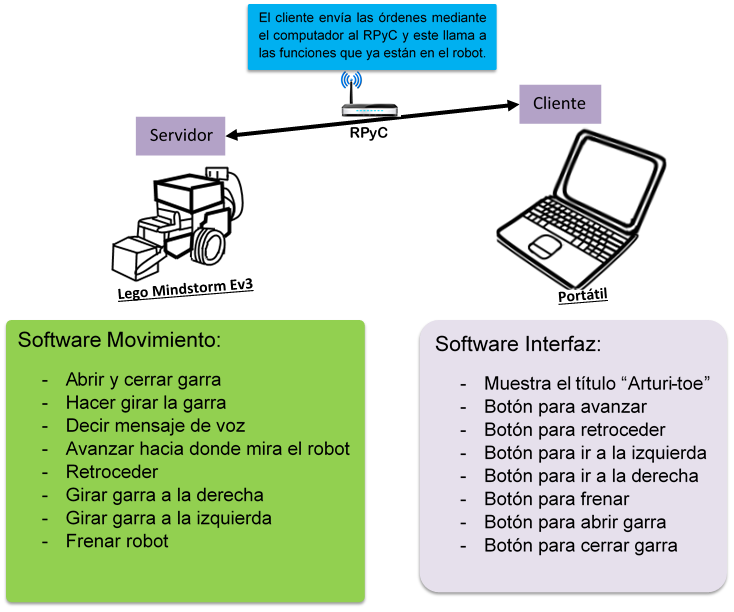 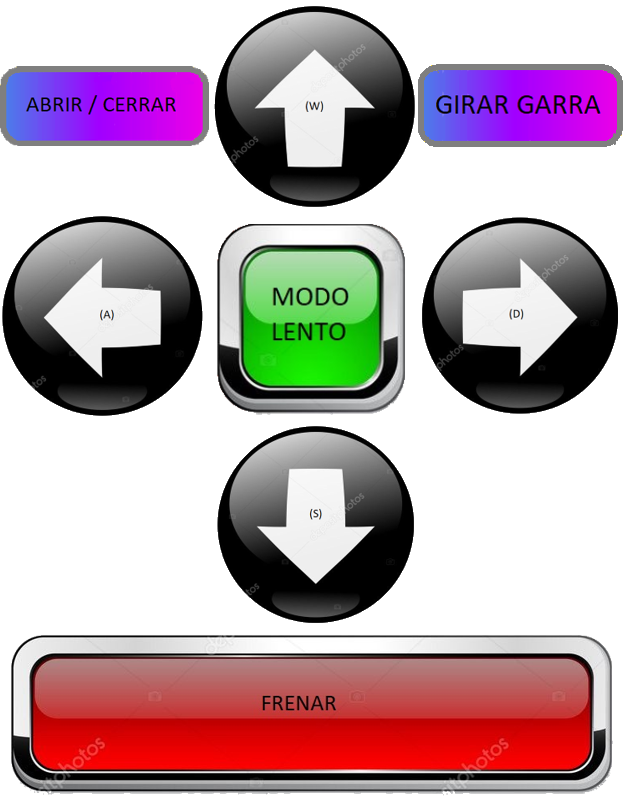 Diseño de la interfaz
Descripción de programas implementados
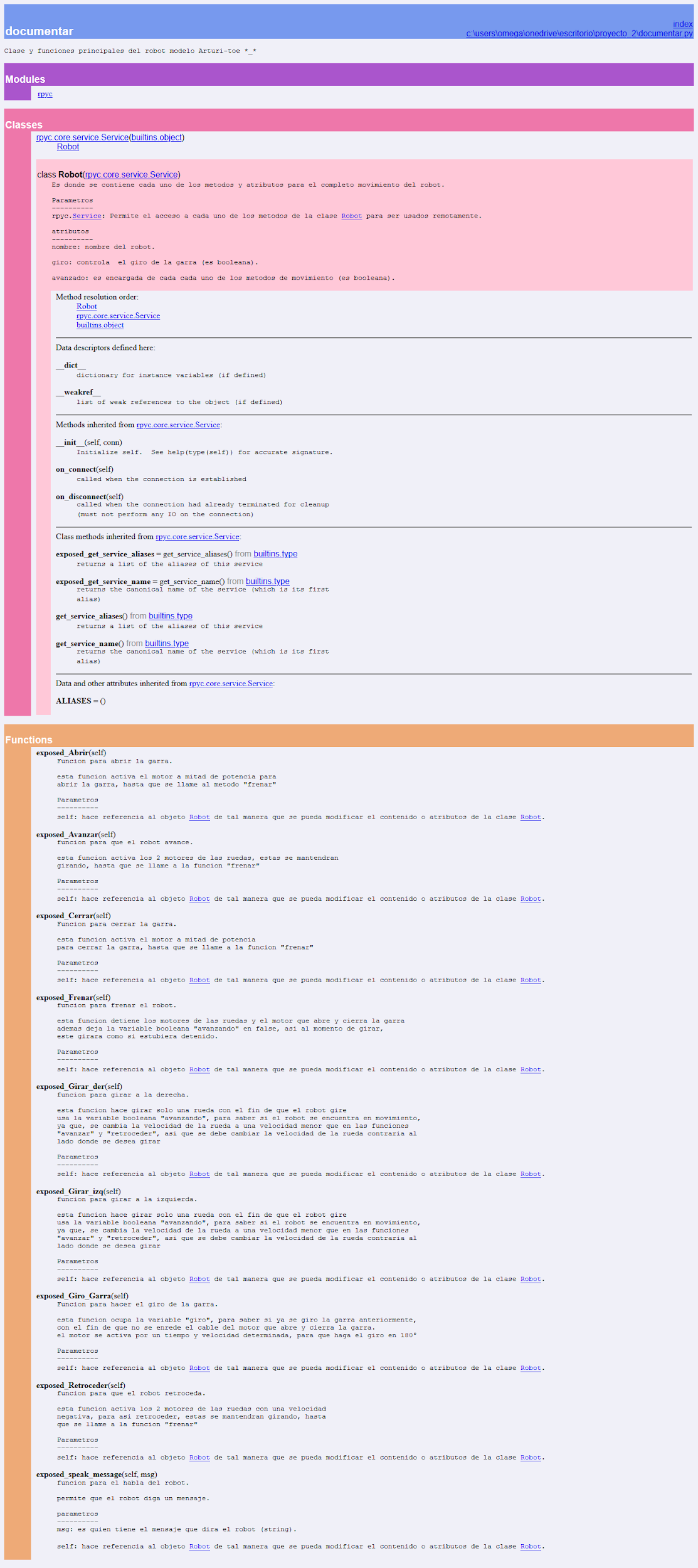 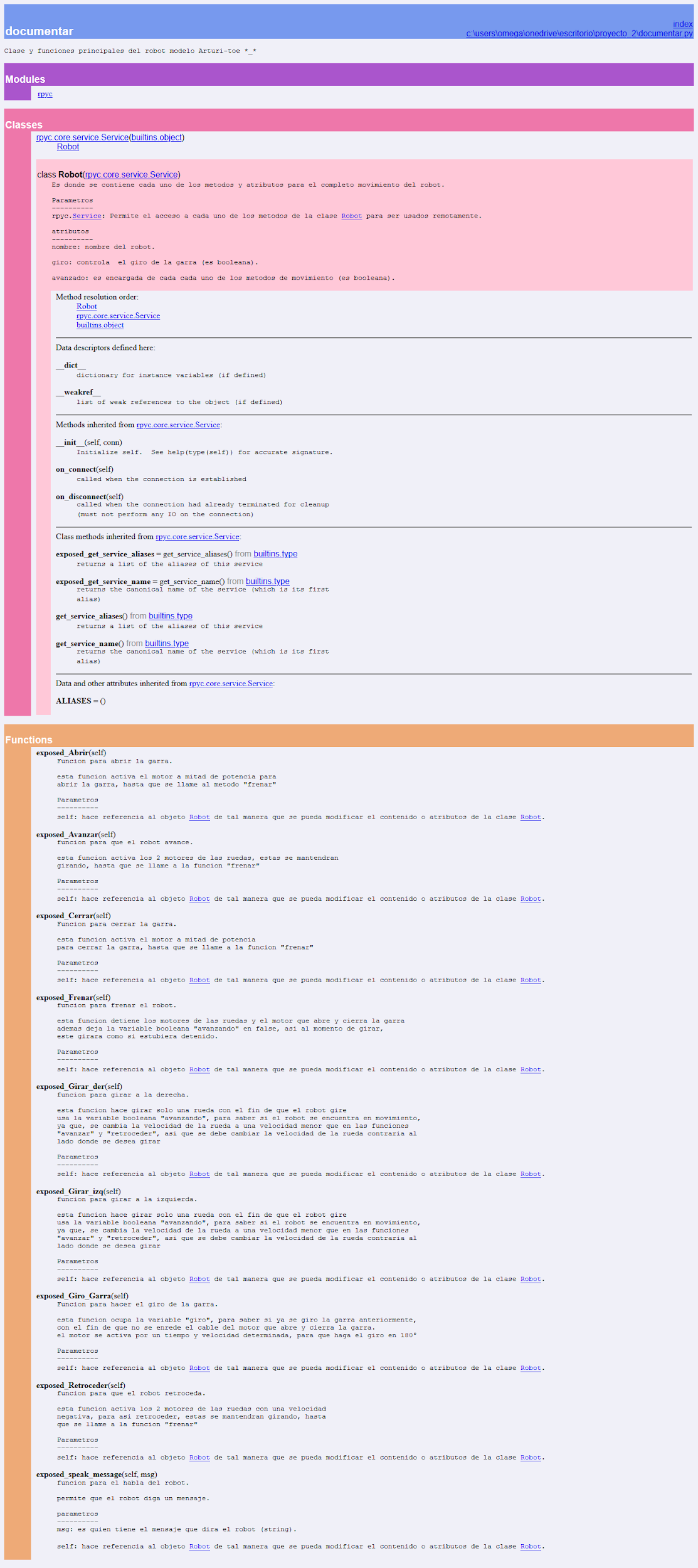 Pruebas
Resultados de pruebas
Descripción de pruebas realizadas
Estado actual del proyecto
Problemas encontrados y soluciones propuestas
Resultados
Problemas y soluciones
Conclusión